Chapter 6
Parallel Processors from Client to Cloud
Introduction
§6.1 Introduction
Goal: connecting multiple computersto get higher performance
Multiprocessors
Scalability, availability, power efficiency
Task-level (process-level) parallelism
High throughput for independent jobs
Parallel processing program
Single program run on multiple processors
Multicore microprocessors
Chips with multiple processors (cores)
Chapter 6 — Parallel Processors from Client to Cloud — 2
Hardware and Software
Hardware
Serial: e.g., Pentium 4
Parallel: e.g., quad-core Xeon e5345
Software
Sequential: e.g., matrix multiplication
Concurrent: e.g., operating system
Sequential/concurrent software can run on serial/parallel hardware
Challenge: making effective use of parallel hardware
Chapter 6 — Parallel Processors from Client to Cloud — 3
Parallel Programming
Parallel software is the problem
Need to get significant performance improvement
Otherwise, just use a faster uniprocessor, since it’s easier!
Difficulties
Partitioning
Coordination
Communications overhead
§6.2 The Difficulty of Creating Parallel Processing Programs
Chapter 6 — Parallel Processors from Client to Cloud — 4
Amdahl’s Law
Sequential part can limit speedup
Example: 100 processors, 90× speedup?
Tnew = Tparallelizable/100 + Tsequential
 
Solving: Fparallelizable = 0.999
Need sequential part to be 0.1% of original time
Chapter 6 — Parallel Processors from Client to Cloud — 5
Scaling Example
Workload: sum of 10 scalars, and 10 × 10 matrix sum
Speed up from 10 to 100 processors
Single processor: Time = (10 + 100) × tadd
10 processors
Time = 10 × tadd + 100/10 × tadd = 20 × tadd
Speedup = 110/20 = 5.5 (55% of potential)
100 processors
Time = 10 × tadd + 100/100 × tadd = 11 × tadd
Speedup = 110/11 = 10 (10% of potential)
Assumes load can be balanced across processors
Chapter 6 — Parallel Processors from Client to Cloud — 6
Scaling Example (cont)
What if matrix size is 100 × 100?
Single processor: Time = (10 + 10000) × tadd
10 processors
Time = 10 × tadd + 10000/10 × tadd = 1010 × tadd
Speedup = 10010/1010 = 9.9 (99% of potential)
100 processors
Time = 10 × tadd + 10000/100 × tadd = 110 × tadd
Speedup = 10010/110 = 91 (91% of potential)
Assuming load balanced
Chapter 6 — Parallel Processors from Client to Cloud — 7
Strong vs Weak Scaling
Strong scaling: problem size fixed
As in example
Weak scaling: problem size proportional to number of processors
10 processors, 10 × 10 matrix
Time = 20 × tadd
100 processors, 32 × 32 matrix
Time = 10 × tadd + 1000/100 × tadd = 20 × tadd
Constant performance in this example
Chapter 6 — Parallel Processors from Client to Cloud — 8
Instruction and Data Streams
An alternate classification
§6.3 SISD, MIMD, SIMD, SPMD, and Vector
SPMD: Single Program Multiple Data
A parallel program on a MIMD computer
Conditional code for different processors
Chapter 6 — Parallel Processors from Client to Cloud — 9
Example: DAXPY (Y = a × X + Y)
Conventional MIPS code
      l.d   $f0,a($sp)     ;load scalar a      addiu r4,$s0,#512    ;upper bound of what to loadloop: l.d   $f2,0($s0)     ;load x(i)      mul.d $f2,$f2,$f0    ;a × x(i)      l.d   $f4,0($s1)     ;load y(i)      add.d $f4,$f4,$f2    ;a × x(i) + y(i)      s.d   $f4,0($s1)     ;store into y(i)      addiu $s0,$s0,#8     ;increment index to x      addiu $s1,$s1,#8     ;increment index to y      subu  $t0,r4,$s0     ;compute bound      bne   $t0,$zero,loop ;check if done
  Vector MIPS code
      l.d     $f0,a($sp)   ;load scalar a      lv      $v1,0($s0)   ;load vector x      mulvs.d $v2,$v1,$f0  ;vector-scalar multiply      lv      $v3,0($s1)   ;load vector y      addv.d  $v4,$v2,$v3  ;add y to product      sv      $v4,0($s1)   ;store the result
Chapter 6 — Parallel Processors from Client to Cloud — 10
Vector Processors
Highly pipelined function units
Stream data from/to vector registers to units
Data collected from memory into registers
Results stored from registers to memory
Example: Vector extension to MIPS
32 × 64-element registers (64-bit elements)
Vector instructions
lv, sv: load/store vector
addv.d: add vectors of double
addvs.d: add scalar to each element of vector of double
Significantly reduces instruction-fetch bandwidth
Chapter 6 — Parallel Processors from Client to Cloud — 11
Vector vs. Scalar
Vector architectures and compilers
Simplify data-parallel programming
Explicit statement of absence of loop-carried dependences
Reduced checking in hardware
Regular access patterns benefit from interleaved and burst memory
Avoid control hazards by avoiding loops
More general than ad-hoc media extensions (such as MMX, SSE)
Better match with compiler technology
Chapter 6 — Parallel Processors from Client to Cloud — 12
SIMD
Operate elementwise on vectors of data
E.g., MMX and SSE instructions in x86
Multiple data elements in 128-bit wide registers
All processors execute the same instruction at the same time
Each with different data address, etc.
Simplifies synchronization
Reduced instruction control hardware
Works best for highly data-parallel applications
Chapter 6 — Parallel Processors from Client to Cloud — 13
Vector vs. Multimedia Extensions
Vector instructions have a variable vector width, multimedia extensions have a fixed width
Vector instructions support strided access, multimedia extensions do not
Vector units can be combination of pipelined and arrayed functional units:
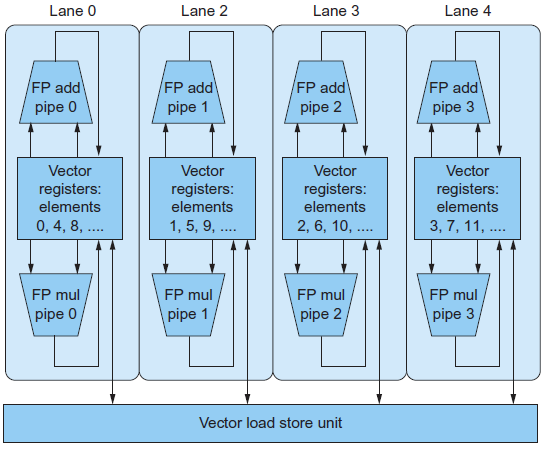 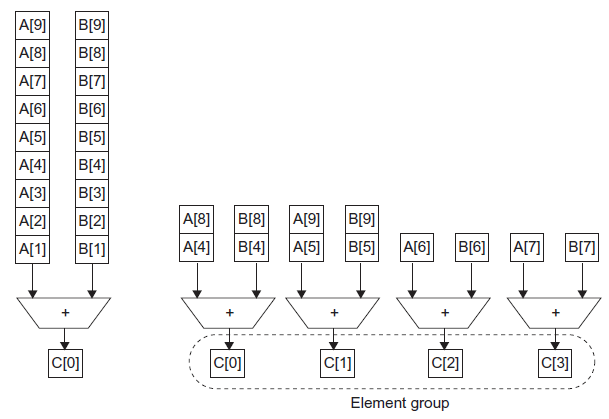 Chapter 6 — Parallel Processors from Client to Cloud — 14
Multithreading
Performing multiple threads of execution in parallel
Replicate registers, PC, etc.
Fast switching between threads
Fine-grain multithreading
Switch threads after each cycle
Interleave instruction execution
If one thread stalls, others are executed
Coarse-grain multithreading
Only switch on long stall (e.g., L2-cache miss)
Simplifies hardware, but doesn’t hide short stalls (eg, data hazards)
§6.4 Hardware Multithreading
Chapter 6 — Parallel Processors from Client to Cloud — 15
Simultaneous Multithreading
In multiple-issue dynamically scheduled processor
Schedule instructions from multiple threads
Instructions from independent threads execute when function units are available
Within threads, dependencies handled by scheduling and register renaming
Example: Intel Pentium-4 HT
Two threads: duplicated registers, shared function units and caches
Chapter 6 — Parallel Processors from Client to Cloud — 16
Multithreading Example
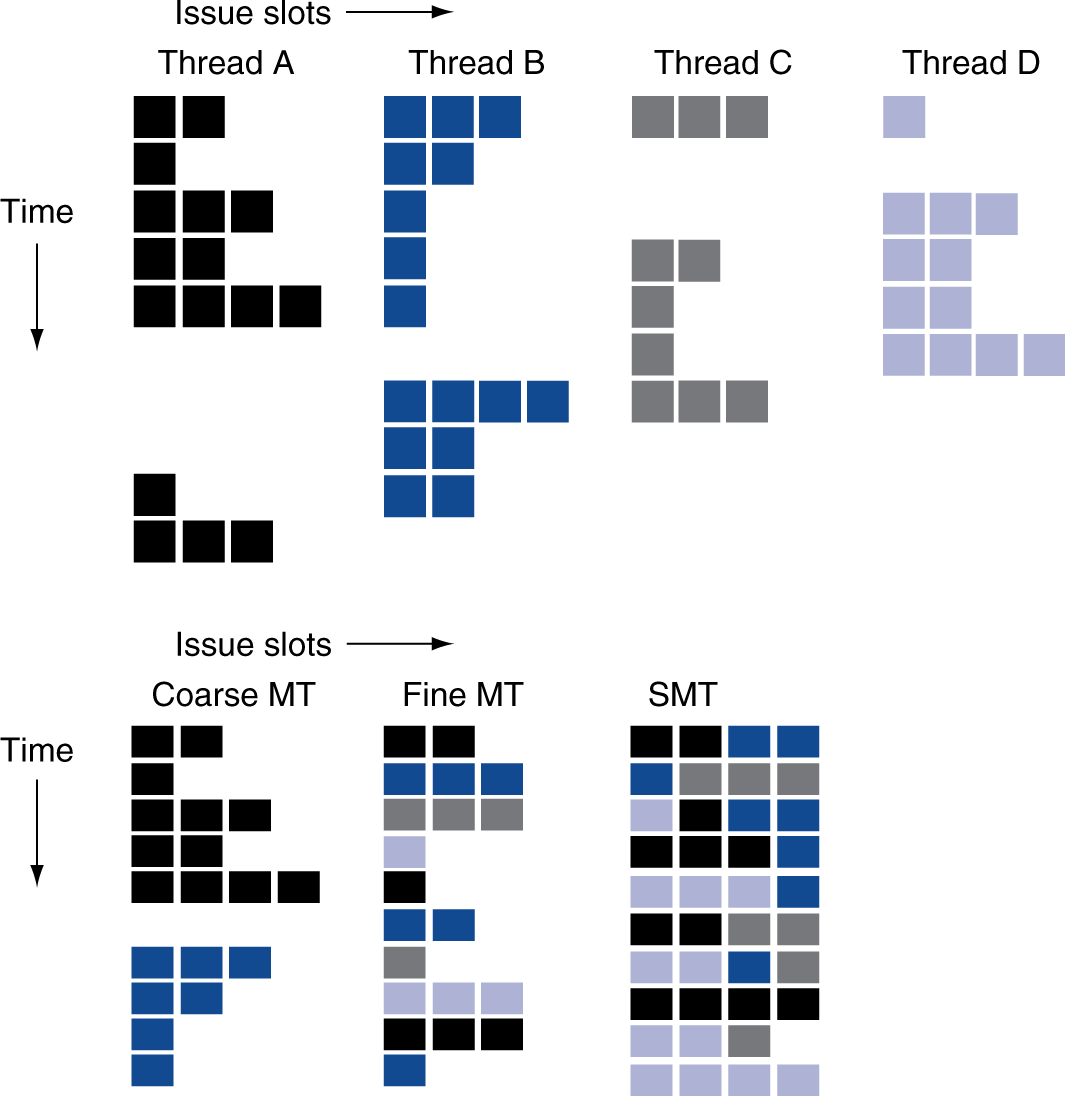 Chapter 6 — Parallel Processors from Client to Cloud — 17
Future of Multithreading
Will it survive? In what form?
Power considerations  simplified microarchitectures
Simpler forms of multithreading
Tolerating cache-miss latency
Thread switch may be most effective
Multiple simple cores might share resources more effectively
Chapter 6 — Parallel Processors from Client to Cloud — 18
Shared Memory
SMP: shared memory multiprocessor
Hardware provides single physicaladdress space for all processors
Synchronize shared variables using locks
Memory access time
UMA (uniform) vs. NUMA (nonuniform)
§6.5 Multicore and Other Shared Memory Multiprocessors
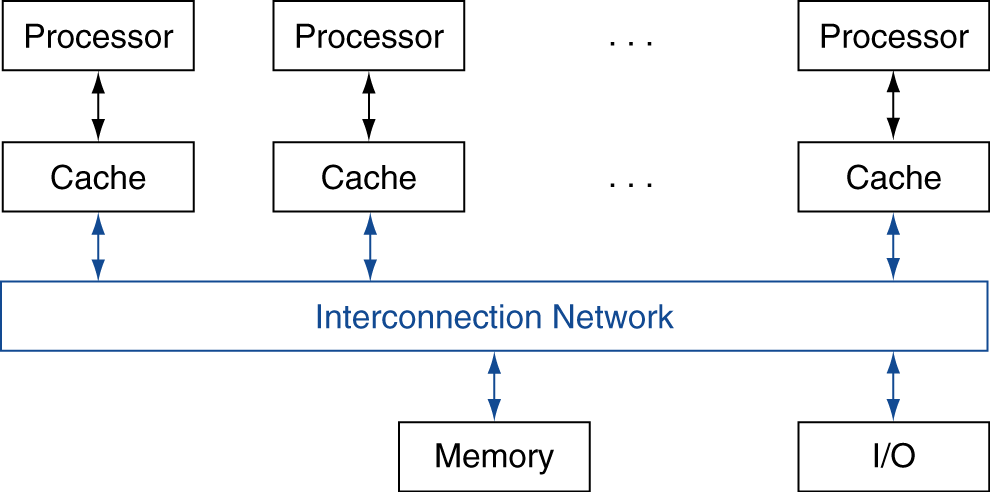 Chapter 6 — Parallel Processors from Client to Cloud — 19
Example: Sum Reduction
Sum 100,000 numbers on 100 processor UMA
Each processor has ID: 0 ≤ Pn ≤ 99
Partition 1000 numbers per processor
Initial summation on each processor
  sum[Pn] = 0;  for (i = 1000*Pn;     i < 1000*(Pn+1); i = i + 1)    sum[Pn] = sum[Pn] + A[i];
Now need to add these partial sums
Reduction: divide and conquer
Half the processors add pairs, then quarter, …
Need to synchronize between reduction steps
Chapter 6 — Parallel Processors from Client to Cloud — 20
Example: Sum Reduction
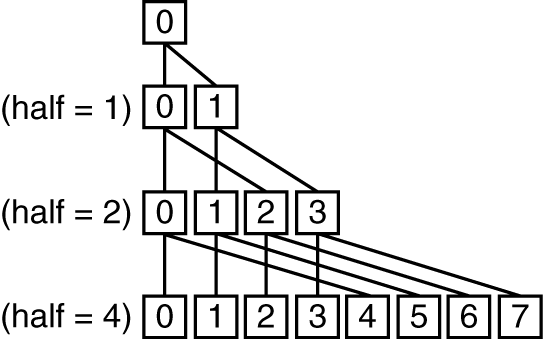 half = 100;
repeat
  synch();
  if (half%2 != 0 && Pn == 0)
    sum[0] = sum[0] + sum[half-1];
    /* Conditional sum needed when half is odd;
       Processor0 gets missing element */
  half = half/2; /* dividing line on who sums */
  if (Pn < half) sum[Pn] = sum[Pn] + sum[Pn+half];
until (half == 1);
Chapter 6 — Parallel Processors from Client to Cloud — 21
History of GPUs
Early video cards
Frame buffer memory with address generation for video output
3D graphics processing
Originally high-end computers (e.g., SGI)
Moore’s Law  lower cost, higher density
3D graphics cards for PCs and game consoles
Graphics Processing Units
Processors oriented to 3D graphics tasks
Vertex/pixel processing, shading, texture mapping,rasterization
§6.6 Introduction to Graphics Processing Units
Chapter 6 — Parallel Processors from Client to Cloud — 22
Graphics in the System
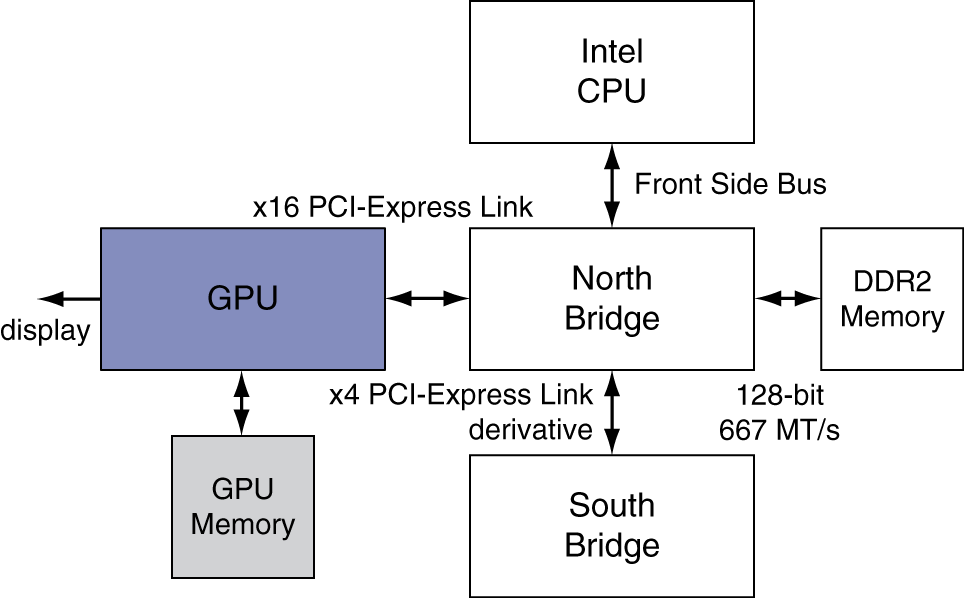 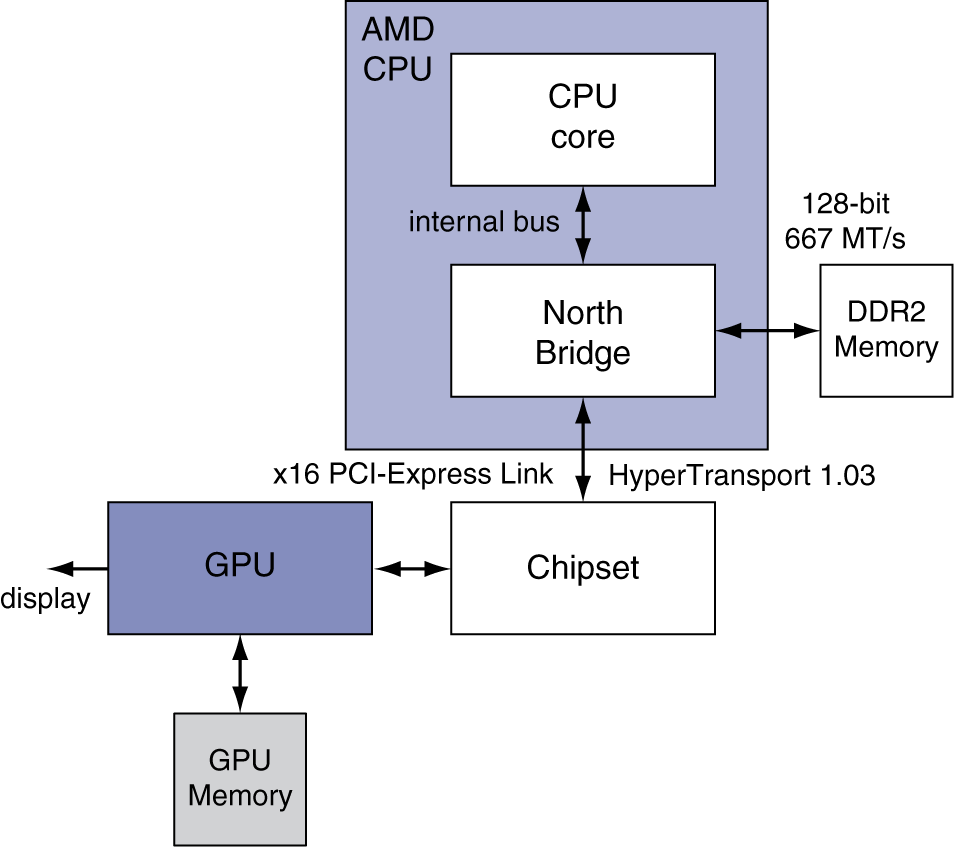 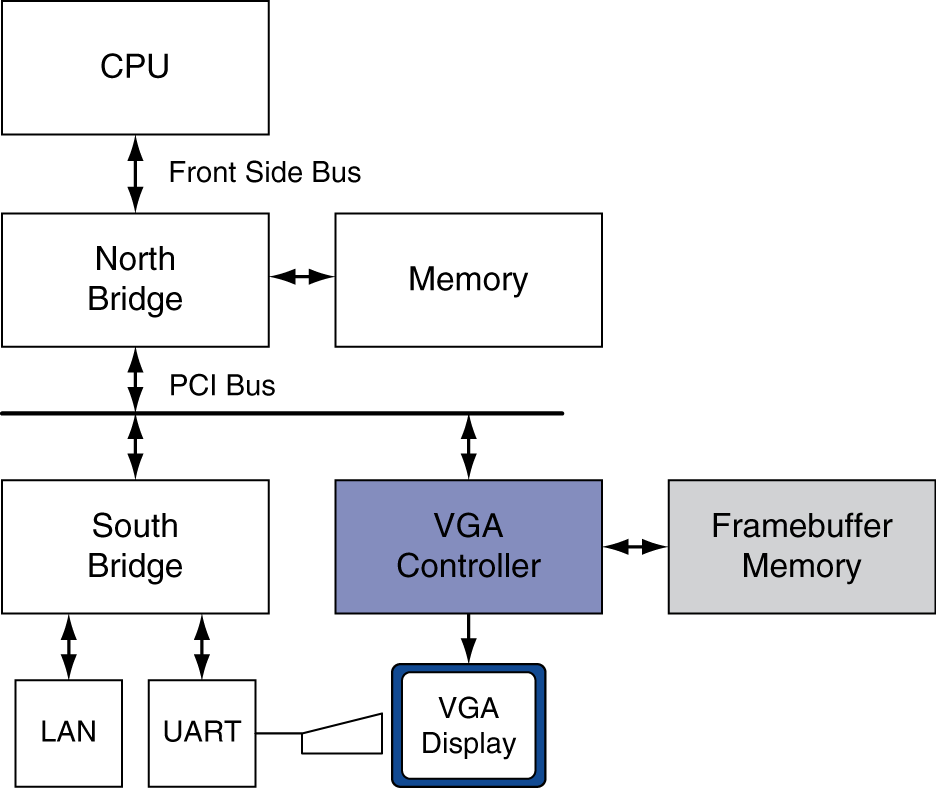 Chapter 6 — Parallel Processors from Client to Cloud — 23
GPU Architectures
Processing is highly data-parallel
GPUs are highly multithreaded
Use thread switching to hide memory latency
Less reliance on multi-level caches
Graphics memory is wide and high-bandwidth
Trend toward general purpose GPUs
Heterogeneous CPU/GPU systems
CPU for sequential code, GPU for parallel code
Programming languages/APIs
DirectX, OpenGL
C for Graphics (Cg), High Level Shader Language (HLSL)
Compute Unified Device Architecture (CUDA)
Chapter 6 — Parallel Processors from Client to Cloud — 24
Example: NVIDIA Tesla
Streaming multiprocessor
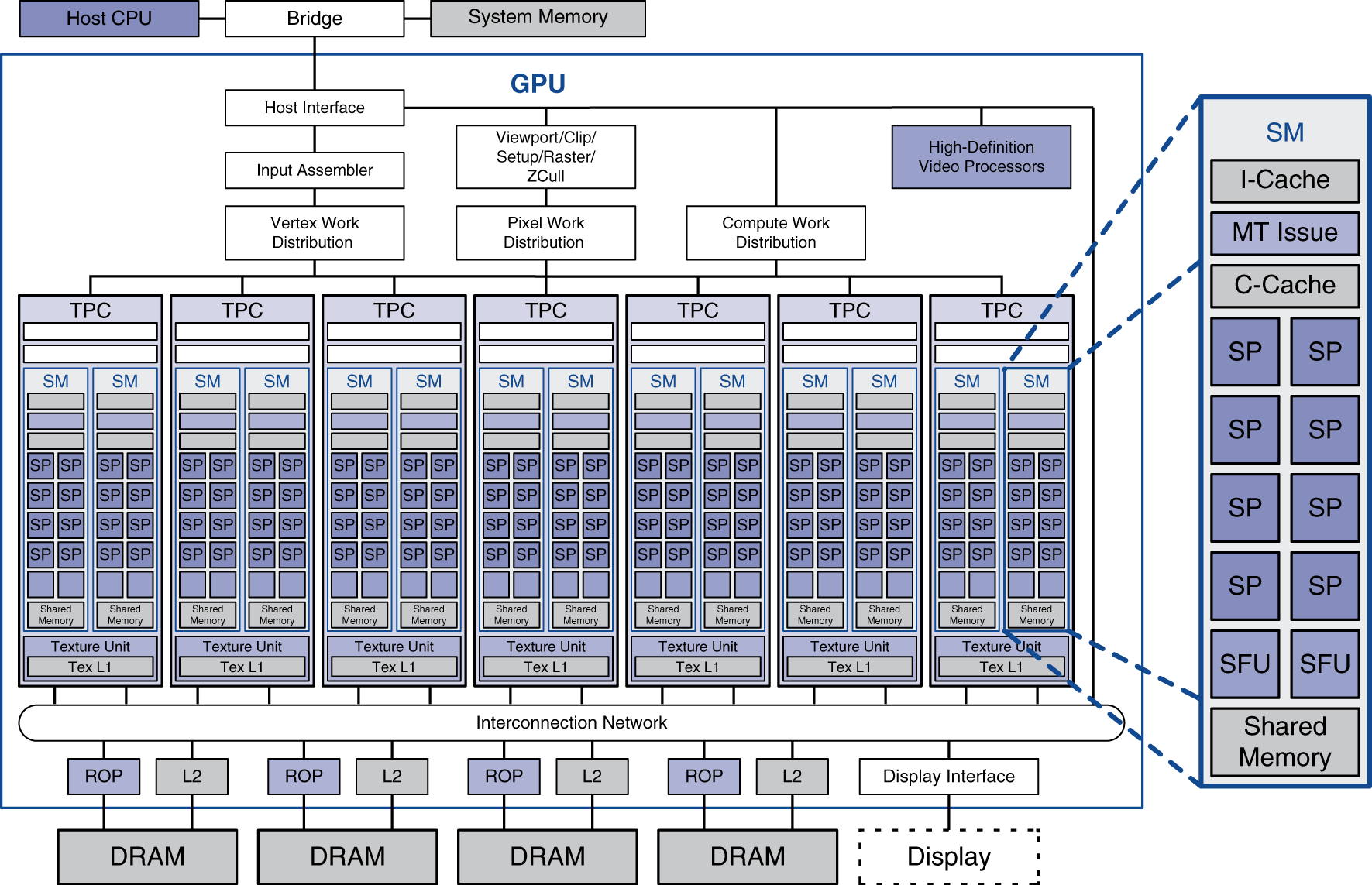 8 × Streamingprocessors
Chapter 6 — Parallel Processors from Client to Cloud — 25
Example: NVIDIA Tesla
Streaming Processors
Single-precision FP and integer units
Each SP is fine-grained multithreaded
Warp: group of 32 threads
Executed in parallel,SIMD style
8 SPs× 4 clock cycles
Hardware contextsfor 24 warps
Registers, PCs, …
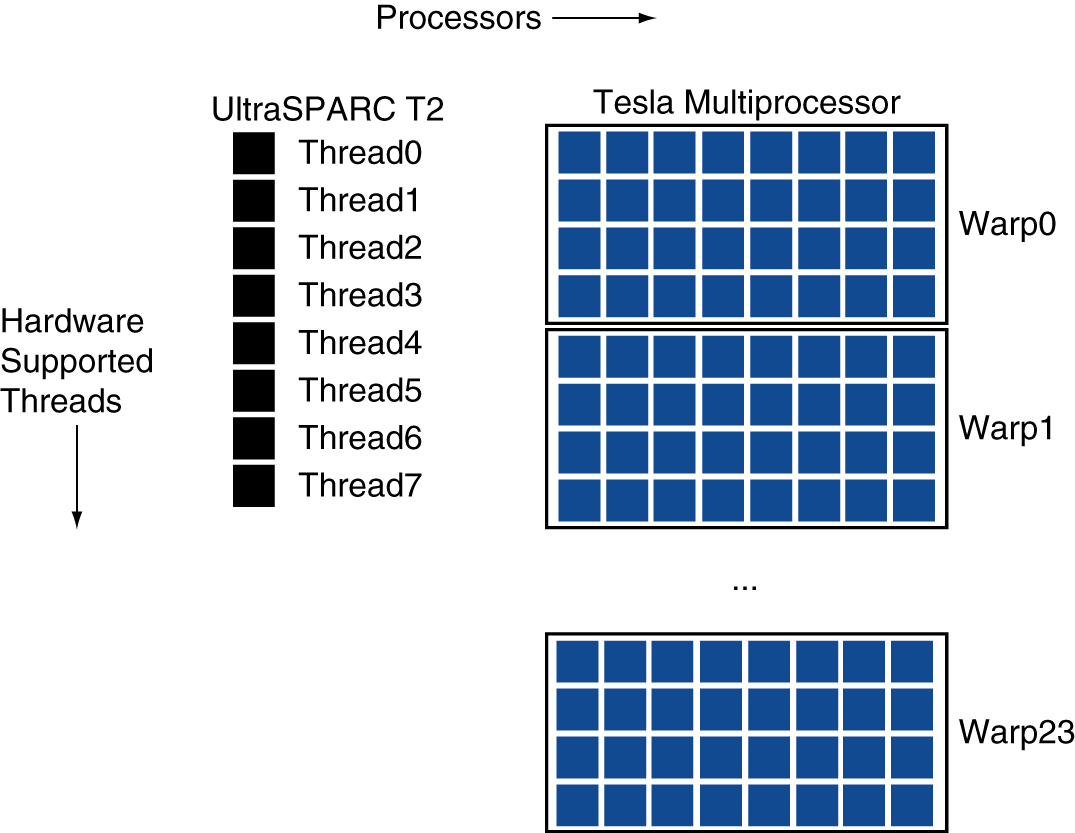 Chapter 6 — Parallel Processors from Client to Cloud — 26
Classifying GPUs
Don’t fit nicely into SIMD/MIMD model
Conditional execution in a thread allows an illusion of MIMD
But with performance degredation
Need to write general purpose code with care
Chapter 6 — Parallel Processors from Client to Cloud — 27
GPU Memory Structures
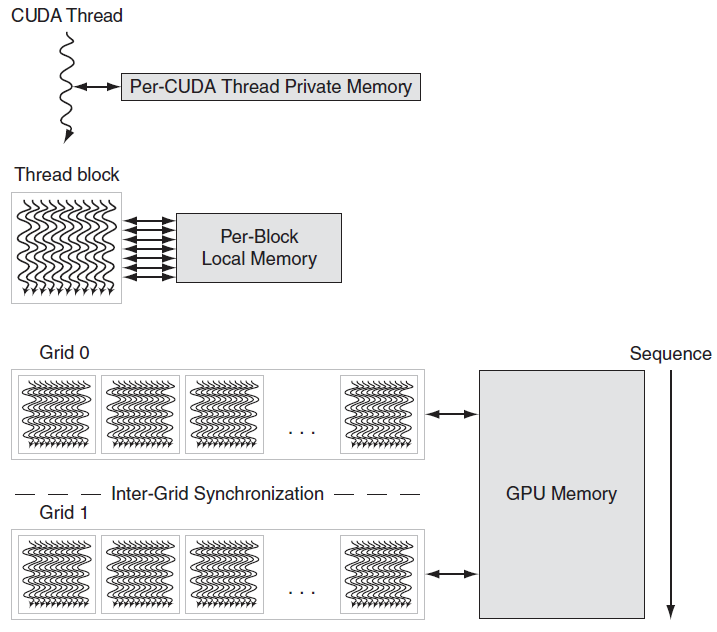 Chapter 6 — Parallel Processors from Client to Cloud — 28
Putting GPUs into Perspective
Chapter 6 — Parallel Processors from Client to Cloud — 29
Guide to GPU Terms
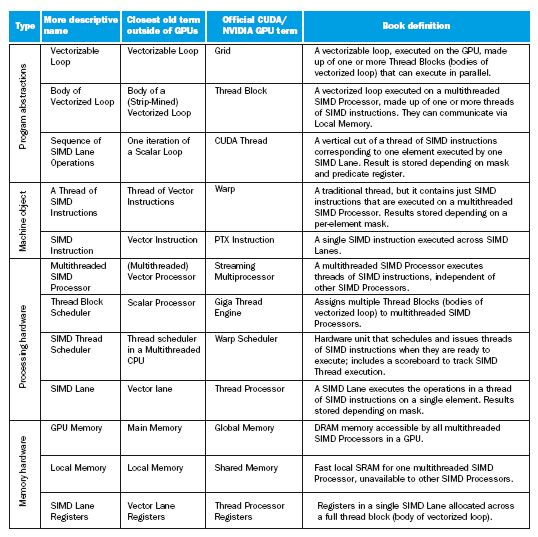 Chapter 6 — Parallel Processors from Client to Cloud — 30
Message Passing
Each processor has private physical address space
Hardware sends/receives messages between processors
§6.7 Clusters, WSC, and Other Message-Passing MPs
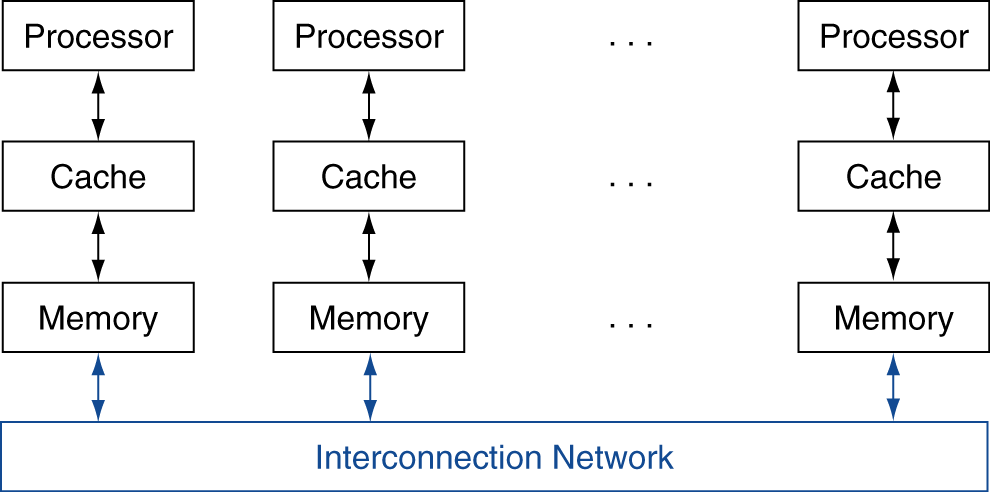 Chapter 6 — Parallel Processors from Client to Cloud — 31
Loosely Coupled Clusters
Network of independent computers
Each has private memory and OS
Connected using I/O system
E.g., Ethernet/switch, Internet
Suitable for applications with independent tasks
Web servers, databases, simulations, …
High availability, scalable, affordable
Problems
Administration cost (prefer virtual machines)
Low interconnect bandwidth
c.f. processor/memory bandwidth on an SMP
Chapter 6 — Parallel Processors from Client to Cloud — 32
Sum Reduction (Again)
Sum 100,000 on 100 processors
First distribute 100 numbers to each
The do partial sums
 	sum = 0;for (i = 0; i<1000; i = i + 1)  sum = sum + AN[i];
Reduction
Half the processors send, other half receive and add
The quarter send, quarter receive and add, …
Chapter 6 — Parallel Processors from Client to Cloud — 33
Sum Reduction (Again)
Given send() and receive() operations
	limit = 100; half = 100;/* 100 processors */repeat  half = (half+1)/2; /* send vs. receive                        dividing line */  if (Pn >= half && Pn < limit)    send(Pn - half, sum);  if (Pn < (limit/2))    sum = sum + receive();  limit = half; /* upper limit of senders */until (half == 1); /* exit with final sum */
Send/receive also provide synchronization
Assumes send/receive take similar time to addition
Chapter 6 — Parallel Processors from Client to Cloud — 34
Grid Computing
Separate computers interconnected by long-haul networks
E.g., Internet connections
Work units farmed out, results sent back
Can make use of idle time on PCs
E.g., SETI@home, World Community Grid
Chapter 6 — Parallel Processors from Client to Cloud — 35
Interconnection Networks
Network topologies
Arrangements of processors, switches, and links
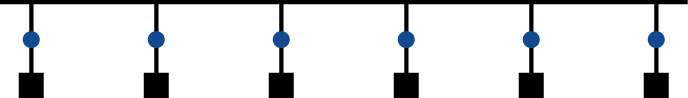 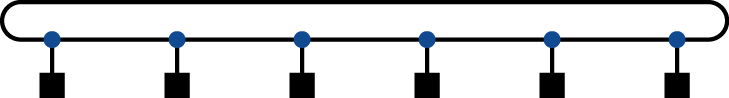 §6.8 Introduction to Multiprocessor Network Topologies
Bus
Ring
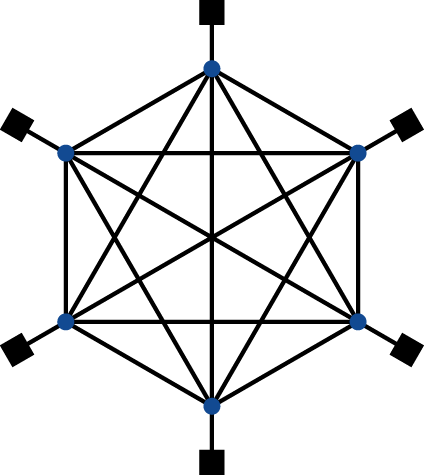 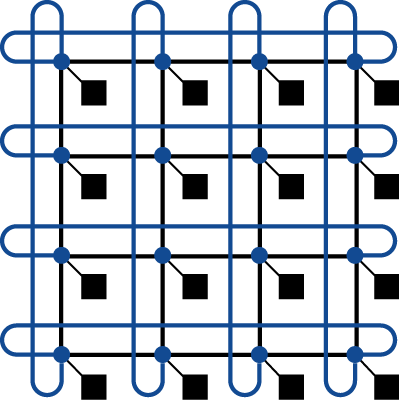 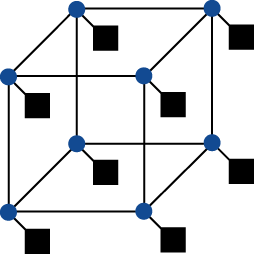 N-cube (N = 3)
2D Mesh
Fully connected
Chapter 6 — Parallel Processors from Client to Cloud — 36
Multistage Networks
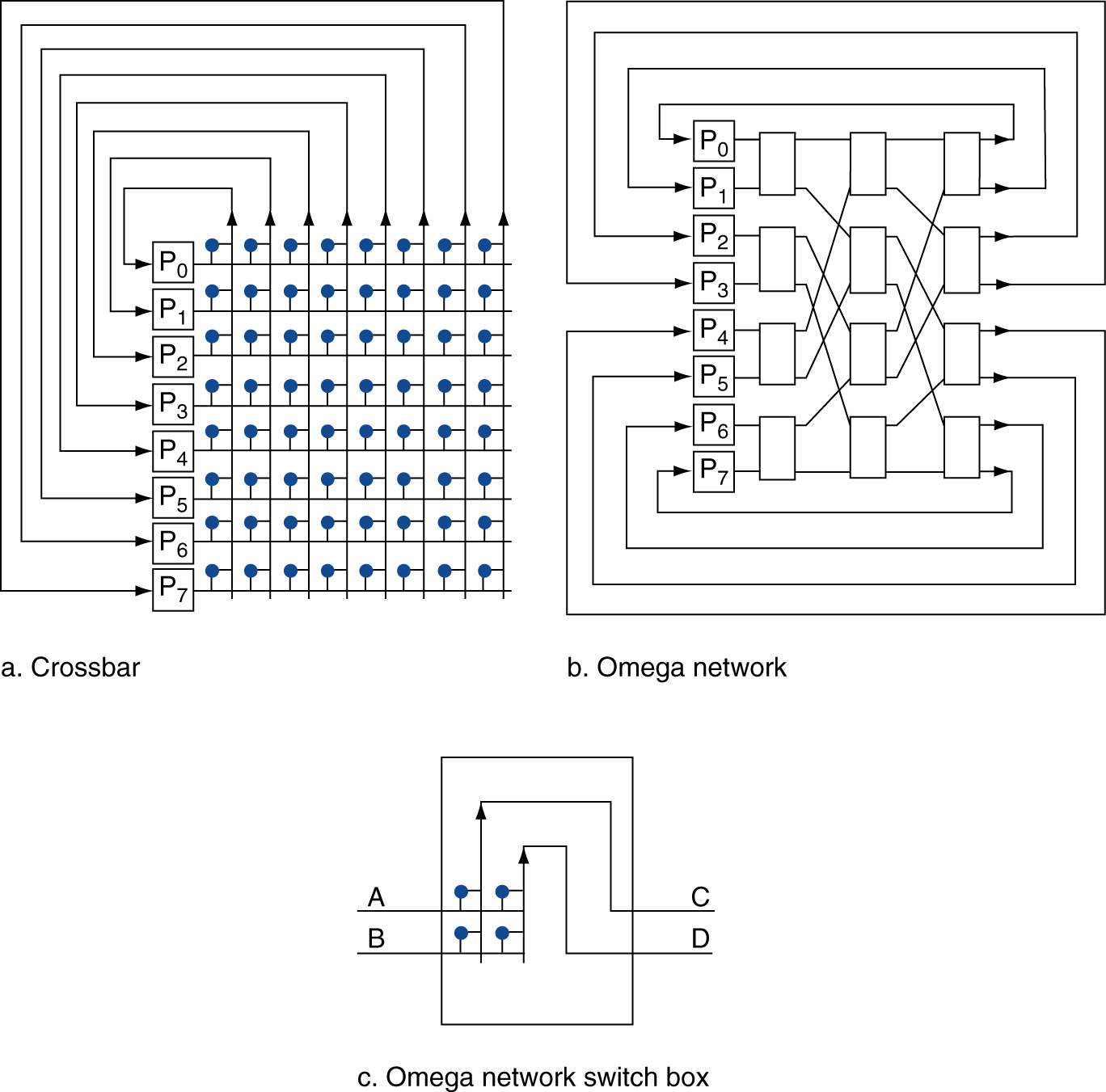 Chapter 6 — Parallel Processors from Client to Cloud — 37
Network Characteristics
Performance
Latency per message (unloaded network)
Throughput
Link bandwidth
Total network bandwidth
Bisection bandwidth
Congestion delays (depending on traffic)
Cost
Power
Routability in silicon
Chapter 6 — Parallel Processors from Client to Cloud — 38
Parallel Benchmarks
Linpack: matrix linear algebra
SPECrate: parallel run of SPEC CPU programs
Job-level parallelism
SPLASH: Stanford Parallel Applications for Shared Memory
Mix of kernels and applications, strong scaling
NAS (NASA Advanced Supercomputing) suite
computational fluid dynamics kernels
PARSEC (Princeton Application Repository for Shared Memory Computers) suite
Multithreaded applications using Pthreads and OpenMP
§6.10 Multiprocessor Benchmarks and Performance Models
Chapter 6 — Parallel Processors from Client to Cloud — 39
Code or Applications?
Traditional benchmarks
Fixed code and data sets
Parallel programming is evolving
Should algorithms, programming languages, and tools be part of the system?
Compare systems, provided they implement a given application
E.g., Linpack, Berkeley Design Patterns
Would foster innovation in approaches to parallelism
Chapter 6 — Parallel Processors from Client to Cloud — 40
Modeling Performance
Assume performance metric of interest is achievable GFLOPs/sec
Measured using computational kernels from Berkeley Design Patterns
Arithmetic intensity of a kernel
FLOPs per byte of memory accessed
For a given computer, determine
Peak GFLOPS (from data sheet)
Peak memory bytes/sec (using Stream benchmark)
Chapter 6 — Parallel Processors from Client to Cloud — 41
Roofline Diagram
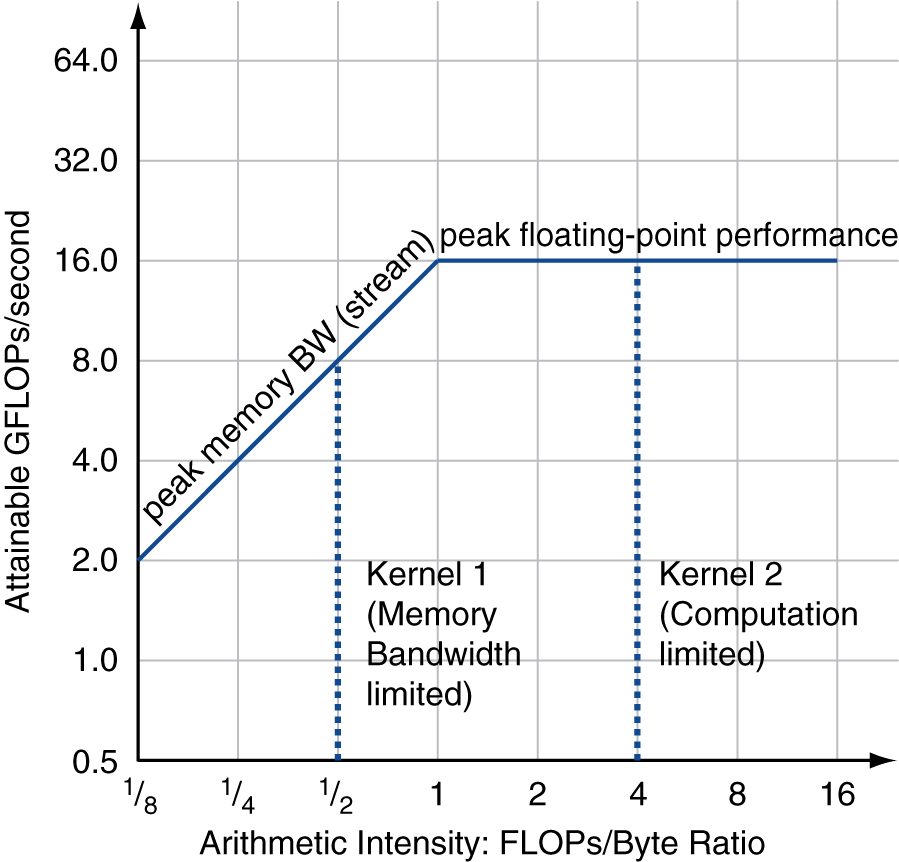 Attainable GPLOPs/sec
= Max ( Peak Memory BW × Arithmetic Intensity, Peak FP Performance )
Chapter 6 — Parallel Processors from Client to Cloud — 42
Comparing Systems
Example: Opteron X2 vs. Opteron X4
2-core vs. 4-core, 2× FP performance/core, 2.2GHz vs. 2.3GHz
Same memory system
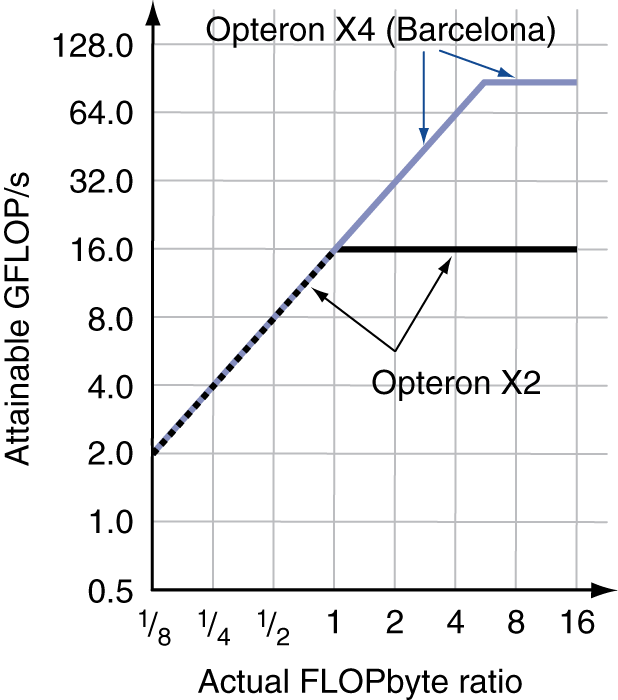 To get higher performance on X4 than X2
Need high arithmetic intensity
Or working set must fit in X4’s 2MB L-3 cache
Chapter 6 — Parallel Processors from Client to Cloud — 43
Optimizing Performance
Optimize FP performance
Balance adds & multiplies
Improve superscalar ILP and use of SIMD instructions
Optimize memory usage
Software prefetch
Avoid load stalls
Memory affinity
Avoid non-local data accesses
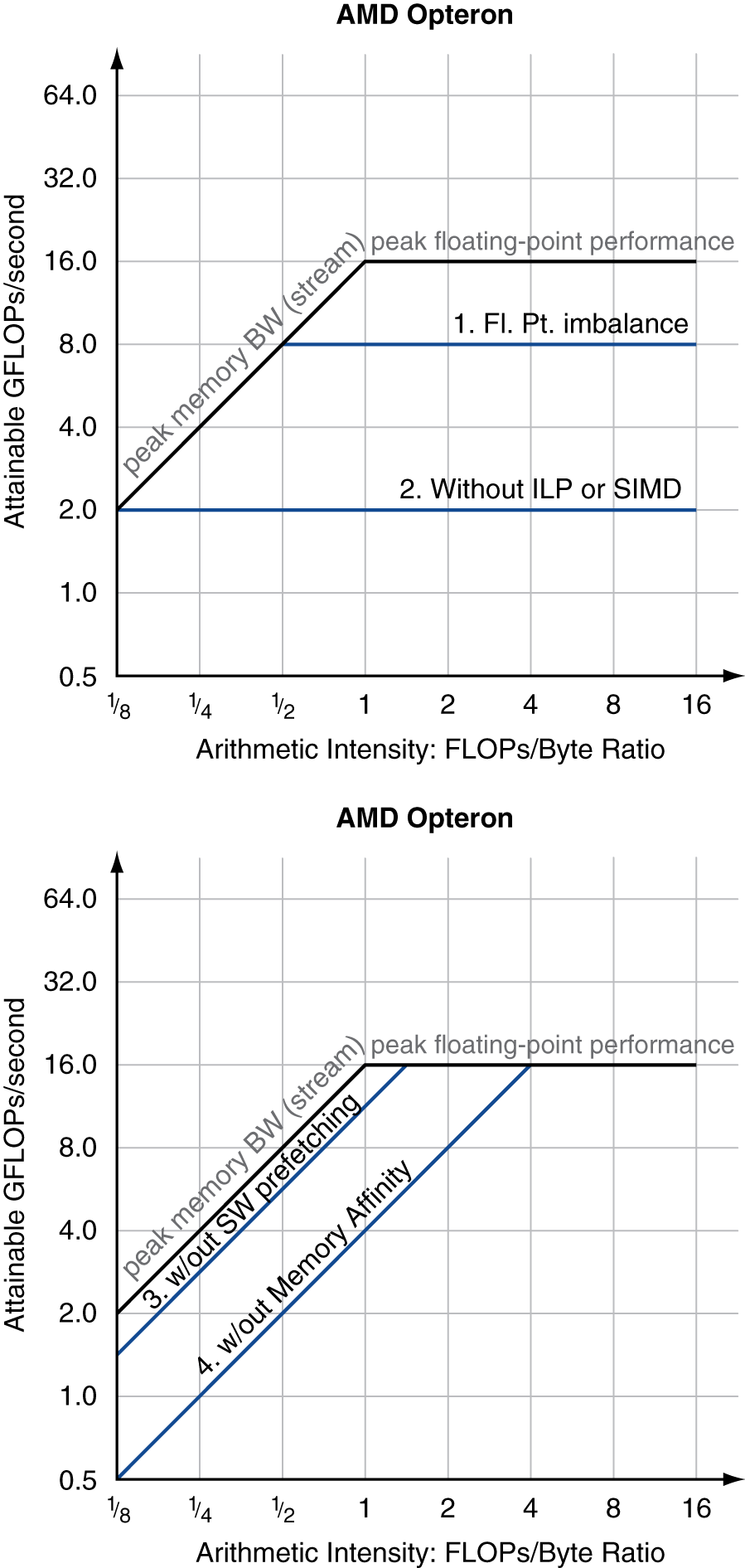 Chapter 6 — Parallel Processors from Client to Cloud — 44
Optimizing Performance
Choice of optimization depends on arithmetic intensity of code
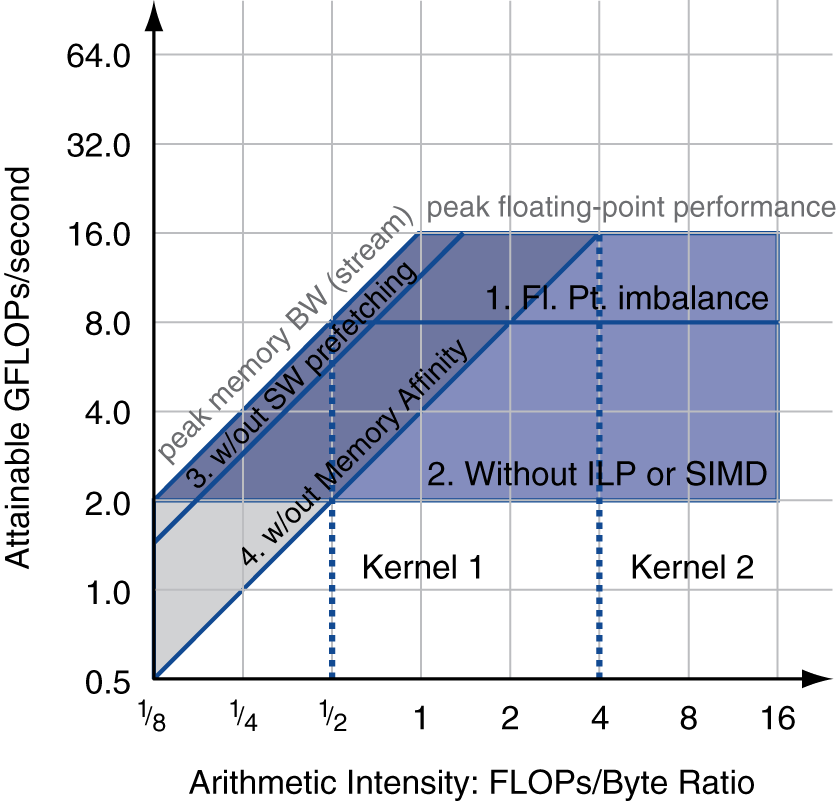 Arithmetic intensity is not always fixed
May scale with problem size
Caching reduces memory accesses
Increases arithmetic intensity
Chapter 6 — Parallel Processors from Client to Cloud — 45
i7-960 vs. NVIDIA Tesla 280/480
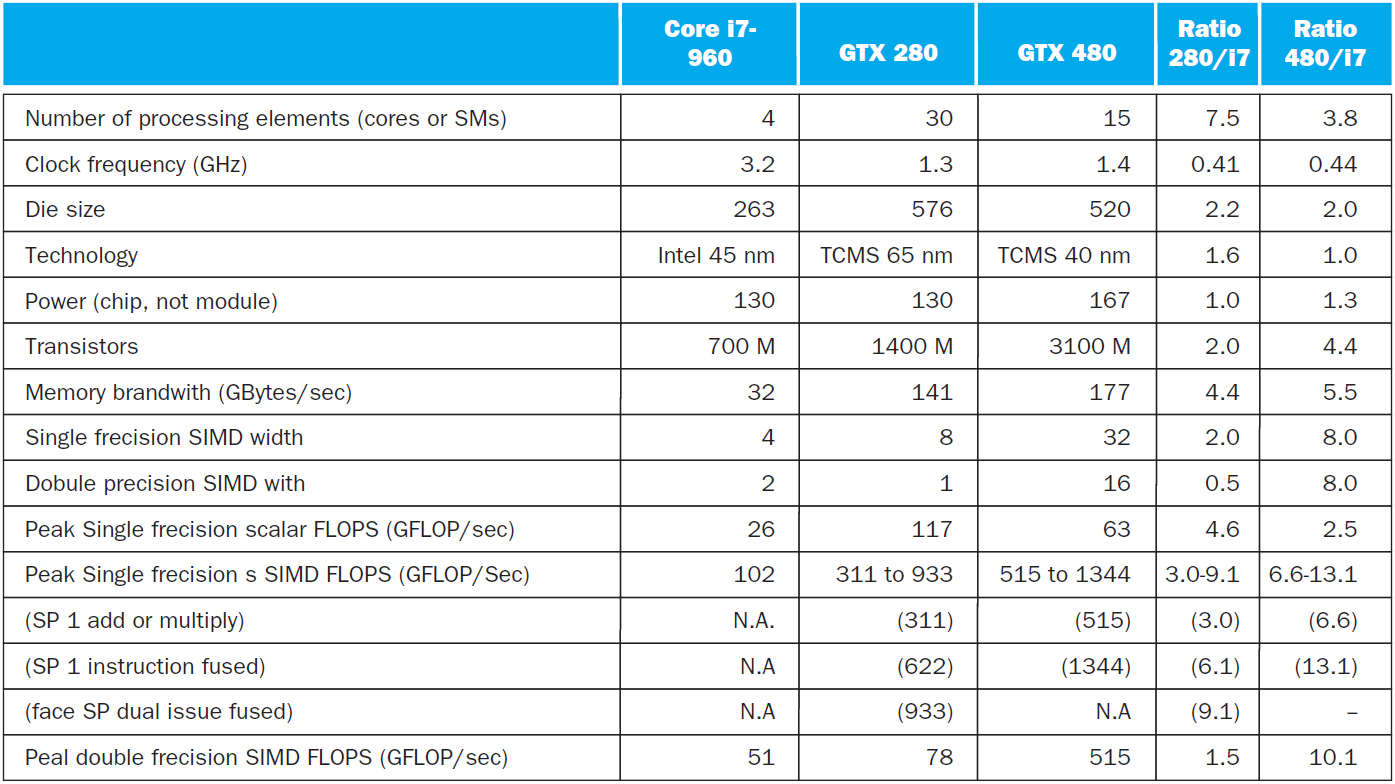 §6.11 Real Stuff: Benchmarking and Rooflines i7 vs. Tesla
Chapter 6 — Parallel Processors from Client to Cloud — 46
Rooflines
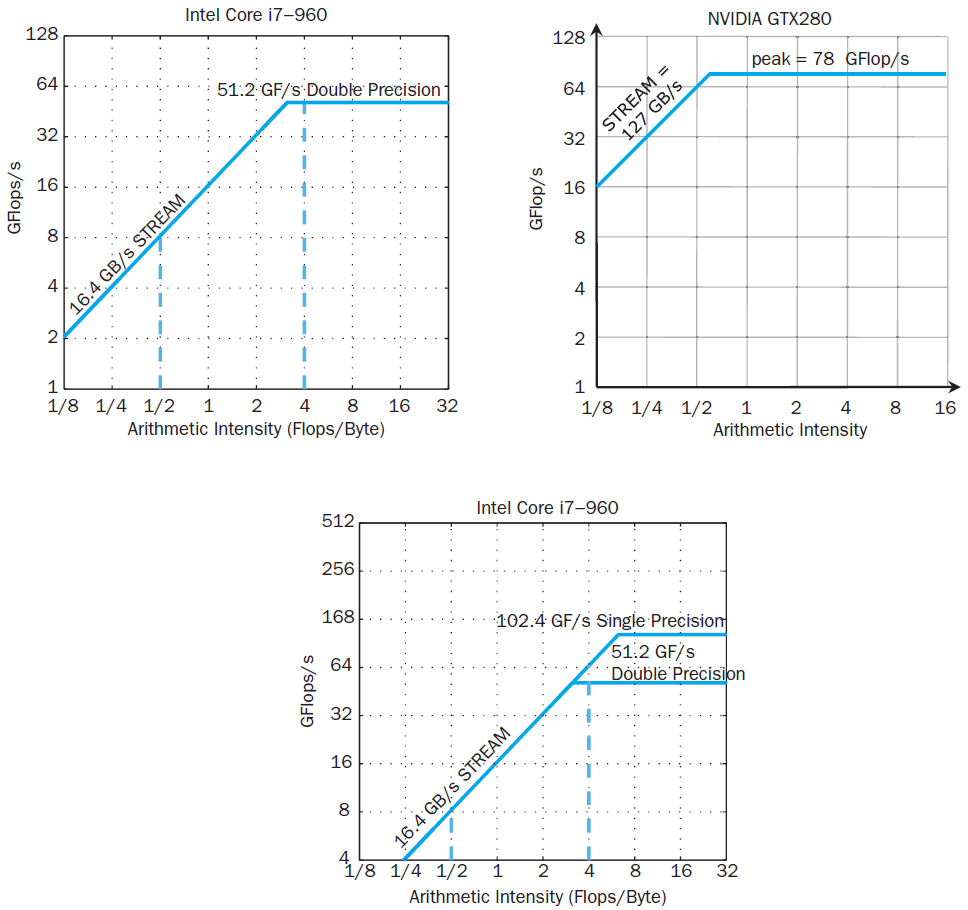 Chapter 6 — Parallel Processors from Client to Cloud — 47
Benchmarks
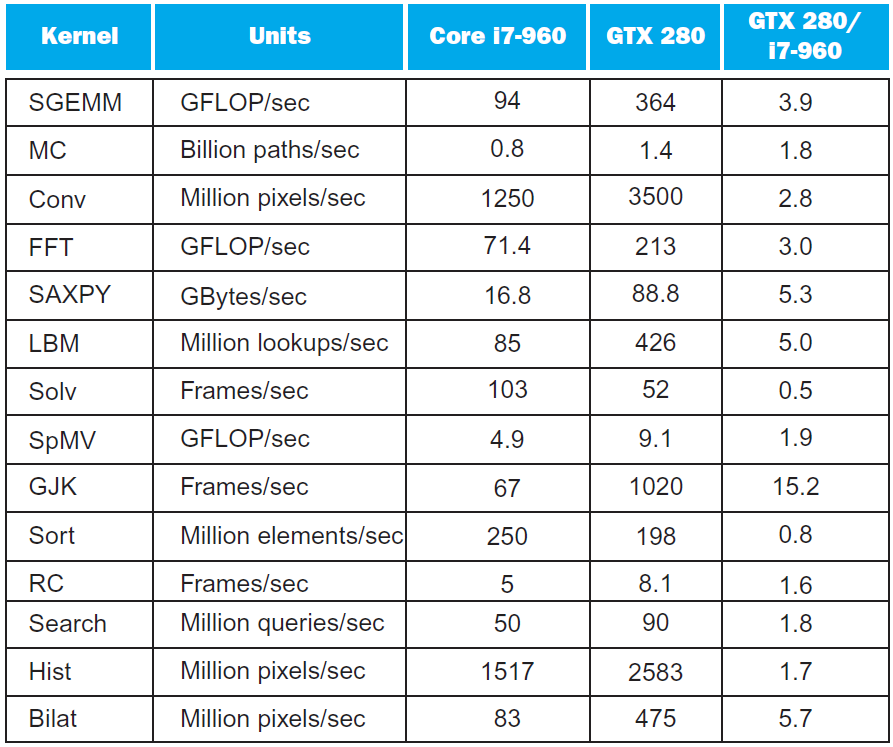 Chapter 6 — Parallel Processors from Client to Cloud — 48
Performance Summary
GPU (480) has 4.4 X the memory bandwidth
Benefits memory bound kernels
GPU has 13.1 X the single precision throughout, 2.5 X the double precision throughput
Benefits FP compute bound kernels
CPU cache prevents some kernels from becoming memory bound when they otherwise would on GPU
GPUs offer scatter-gather, which assists with kernels with strided data
Lack of synchronization and memory consistency support on GPU limits performance for some kernels
Chapter 6 — Parallel Processors from Client to Cloud — 49
Multi-threading DGEMM
Use OpenMP:

void dgemm (int n, double* A, double* B, double* C)
{
#pragma omp parallel for
 for ( int sj = 0; sj < n; sj += BLOCKSIZE )
  for ( int si = 0; si < n; si += BLOCKSIZE )
   for ( int sk = 0; sk < n; sk += BLOCKSIZE )
    do_block(n, si, sj, sk, A, B, C);
}
§6.12 Going Faster:  Multiple Processors and Matrix Multiply
Chapter 6 — Parallel Processors from Client to Cloud — 50
Multithreaded DGEMM
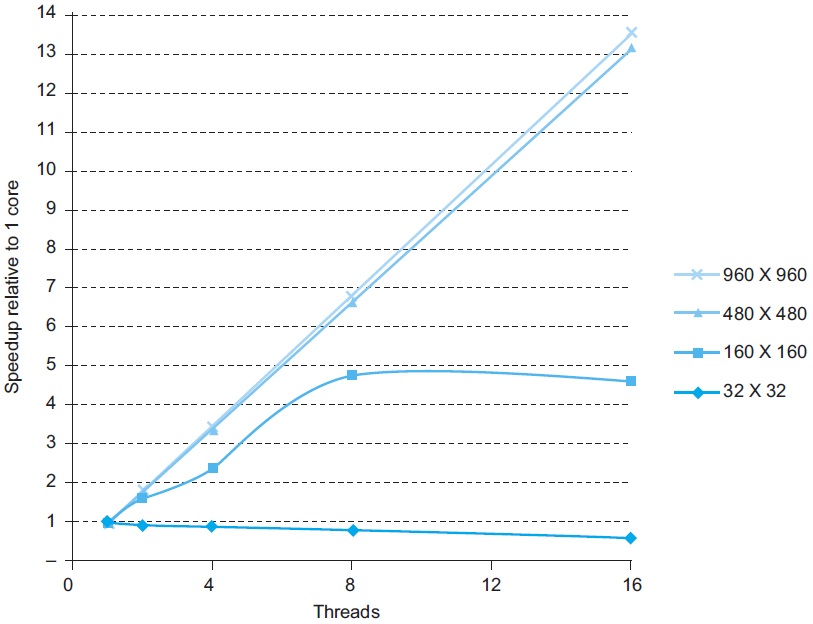 Chapter 6 — Parallel Processors from Client to Cloud — 51
Multithreaded DGEMM
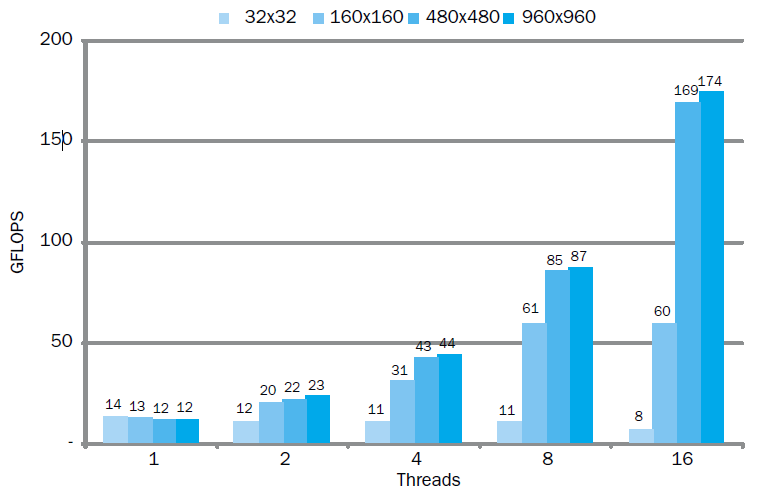 Chapter 6 — Parallel Processors from Client to Cloud — 52
Fallacies
Amdahl’s Law doesn’t apply to parallel computers
Since we can achieve linear speedup
But only on applications with weak scaling
Peak performance tracks observed performance
Marketers like this approach!
But compare Xeon with others in example
Need to be aware of bottlenecks
§6.13 Fallacies and Pitfalls
Chapter 6 — Parallel Processors from Client to Cloud — 53
Pitfalls
Not developing the software to take account of a multiprocessor architecture
Example: using a single lock for a shared composite resource
Serializes accesses, even if they could be done in parallel
Use finer-granularity locking
Chapter 6 — Parallel Processors from Client to Cloud — 54
Concluding Remarks
Goal: higher performance by using multiple processors
Difficulties
Developing parallel software
Devising appropriate architectures
SaaS importance is growing and clusters are a good match
Performance per dollar and performance per Joule drive both mobile and WSC
§6.14 Concluding Remarks
Chapter 6 — Parallel Processors from Client to Cloud — 55
Concluding Remarks (con’t)
SIMD and vector operations match multimedia applications and are easy to program
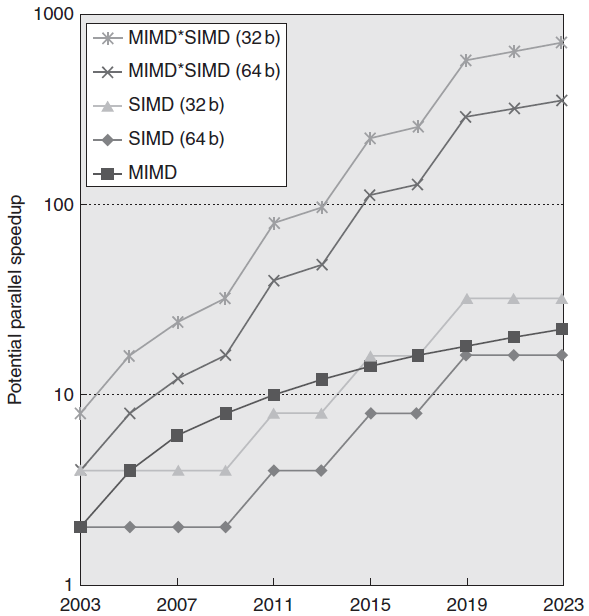 Chapter 6 — Parallel Processors from Client to Cloud — 56